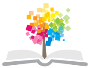 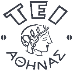 Ανοικτά Ακαδημαϊκά Μαθήματα στο ΤΕΙ Αθήνας
Ανάλυση Βιολογικών Υγρών & Εκκριμάτων (Ε)
Ενότητα 8: Ο προσδιορισμός της μορφολογίας των σπερματοζωαρίων
Πέτρος Καρκαλούσος
Τμήμα Ιατρικών Εργαστηρίων
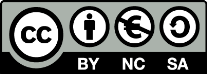 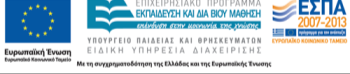 Προσδιορισμός μορφολογίας σπερματοζωαρίων
Η επίστρωση πρέπει να ολοκληρωθεί μέσα στην 1η ώρα 
ή μόλις ολοκληρωθεί η ρευστοποίηση
Η μονιμοποίηση θα πρέπει να ολοκληρωθεί όσο το επίστρωμα είναι νωπό.
Τα βαμμένα παρασκευάσματα διατηρούνται επί μακρόν.
Η μορφολογία των υγιών σπερματοζωαρίων
Κεφαλή: ωοειδές σχήμα κεφαλής με μπροστινό τμήμα (ακρόσωμα) ανοιχτόχρωμο, 4 – 5 μm μήκος και 2,5 – 3,5 μm πλάτος. Η αναλογία μήκους προς πλάτος κεφαλής πρέπει να είναι 1,50 – 1,75 μm.
Ακρόσωμα: Καταλαμβάνει το 40 - 70% της κεφαλής και μπορεί να έχει ένα πυρηνίσκο. 
Αυχένας: To πρώτο τμήμα της ουράς μετά την κεφαλή. Είναι παχύτερος μετά την ουρά (μέγιστο πάχος 1 μm και 7,0 – 8,0 μm μήκος ή μέχρι το διπλάσιο της κεφαλής). 
Ουρά: Συμμετρικά τοποθετημένη στη βάση της κεφαλής. Μόνο μια ουρά πρέπει να είναι προσκολλημένη (περίπου 45 μm μήκος), χωρίς να είναι περιελιγμένη, σπασμένη ή διπλωμένη γύρω από τον εαυτό της.
Ο προσδιορισμός της μορφολογίας γίνεται με την χρώση Παπανικολάου
Οινόπνευμα 50% - 10 εμβαπτίσεις ή  10 sec
Αποσταγμένο νερό - 10 εμβαπτίσεις
Χρωστική Αιματοξυλίνη Harris – 3 λεπτά 
Νερό βρύσης – 5 λεπτά
Όξινη αιθανόλη - 2 βυθίσματα
Νερό βρύσης – 5 λεπτά
Αποσταγμένο νερό - 1 εμβάπτιση
Οινόπνευμα 50% - 10 εμβαπτίσεις
Οινόπνευμα 70% - 10 εμβαπτίσεις
Οινόπνευμα 80% - 10 εμβαπτίσεις

Οινόπνευμα 95% - 10 εμβαπτίσεις
Χρωστική Orange – 2 λεπτά
Οινόπνευμα 95% - 8 εμβαπτίσεις
Οινόπνευμα 95% - 8 εμβαπτίσεις
Χρωστική ΕΑ 50 – 5 λεπτά
Οινόπνευμα 95% - 8 εμβαπτίσεις
Οινόπνευμα 95% - 8 εμβαπτίσεις
Μονιμοποιητικό σπρέυ και μικροσκόπιο με κλίμακα
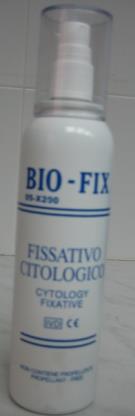 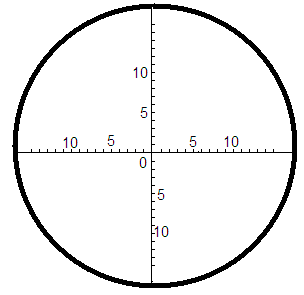 Η παρατήρηση γίνεται σε κοινό οπτικό μικροσκόπιο με φακό που διαθέτει μικροκλίμακα.
Μονιμοποιητικό σπρέυ για την γρήγορη μονιμοποίηση νωπού παρασκευάσματος
Απάντηση της μορφολογίας των σπερματοζωαρίων
Φυσιολογικές μορφές                   Τιμή αναφοράς > 14%
Ανωμαλίες κεφαλής %
Ανωμαλίες αυχένα %
Ανωμαλίες ουράς %
Κυτταροπλασματικό υπόλοιπο%
Δείκτης τερατοσπερμίας (ΤΖΙ)       Τιμή αναφοράς < 1,60
Ο δείκτης τερατοσπερμίας είναι το ποσοστό ανωμαλιών ανά σπερματοζωάριο.
Άθροισμα όλων των ανωμαλιών (κεφαλής, αυχένα, ουράς, υπόλοιπο)
TZI =
100 – φυσιολογικές μορφές
Χρώση Παπανικολάου
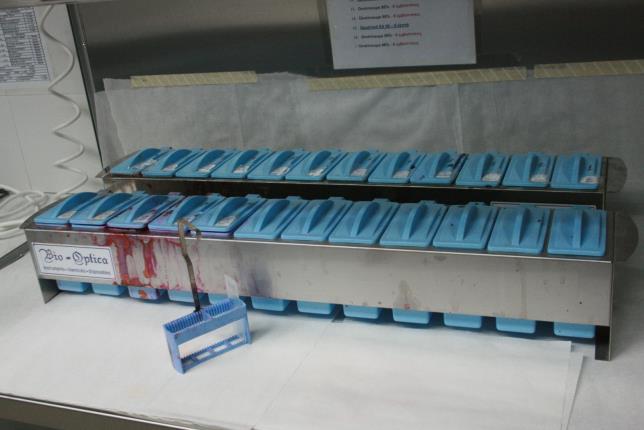 Εργαστήριο Ανάλυσης Βιολογικών Υγρών και Εκκριμάτων ΤΕΙ Αθήνας
Μπανάκια και στατώ χρώσης Παπανικολάου μέσα σε θάλαμο βιολογικής ασφάλειας.
Τέλος Ενότητας
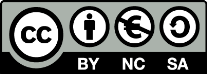 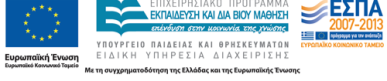 Σημειώματα
Σημείωμα Αναφοράς
Copyright Τεχνολογικό Εκπαιδευτικό Ίδρυμα Αθήνας, Πέτρος Καρκαλούσος 2014. Πέτρος Καρκαλούσος. «Ανάλυση Βιολογικών Υγρών & Εκκριμάτων (Ε). Ενότητα 8: Ο προσδιορισμός της μορφολογίας των σπερματοζωαρίων». Έκδοση: 1.0. Αθήνα 2015. Διαθέσιμο από τη δικτυακή διεύθυνση: ocp.teiath.gr.
Σημείωμα Αδειοδότησης
Το παρόν υλικό διατίθεται με τους όρους της άδειας χρήσης Creative Commons Αναφορά, Μη Εμπορική Χρήση Παρόμοια Διανομή 4.0 [1] ή μεταγενέστερη, Διεθνής Έκδοση.   Εξαιρούνται τα αυτοτελή έργα τρίτων π.χ. φωτογραφίες, διαγράμματα κ.λ.π., τα οποία εμπεριέχονται σε αυτό. Οι όροι χρήσης των έργων τρίτων επεξηγούνται στη διαφάνεια  «Επεξήγηση όρων χρήσης έργων τρίτων». 
Τα έργα για τα οποία έχει ζητηθεί άδεια  αναφέρονται στο «Σημείωμα  Χρήσης Έργων Τρίτων».
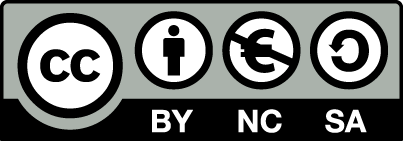 [1] http://creativecommons.org/licenses/by-nc-sa/4.0/ 
Ως Μη Εμπορική ορίζεται η χρήση:
που δεν περιλαμβάνει άμεσο ή έμμεσο οικονομικό όφελος από την χρήση του έργου, για το διανομέα του έργου και αδειοδόχο
που δεν περιλαμβάνει οικονομική συναλλαγή ως προϋπόθεση για τη χρήση ή πρόσβαση στο έργο
που δεν προσπορίζει στο διανομέα του έργου και αδειοδόχο έμμεσο οικονομικό όφελος (π.χ. διαφημίσεις) από την προβολή του έργου σε διαδικτυακό τόπο
Ο δικαιούχος μπορεί να παρέχει στον αδειοδόχο ξεχωριστή άδεια να χρησιμοποιεί το έργο για εμπορική χρήση, εφόσον αυτό του ζητηθεί.
Επεξήγηση όρων χρήσης έργων τρίτων
Δεν επιτρέπεται η επαναχρησιμοποίηση του έργου, παρά μόνο εάν ζητηθεί εκ νέου άδεια από το δημιουργό.
©
διαθέσιμο με άδεια CC-BY
Επιτρέπεται η επαναχρησιμοποίηση του έργου και η δημιουργία παραγώγων αυτού με απλή αναφορά του δημιουργού.
διαθέσιμο με άδεια CC-BY-SA
Επιτρέπεται η επαναχρησιμοποίηση του έργου με αναφορά του δημιουργού, και διάθεση του έργου ή του παράγωγου αυτού με την ίδια άδεια.
διαθέσιμο με άδεια CC-BY-ND
Επιτρέπεται η επαναχρησιμοποίηση του έργου με αναφορά του δημιουργού. 
Δεν επιτρέπεται η δημιουργία παραγώγων του έργου.
διαθέσιμο με άδεια CC-BY-NC
Επιτρέπεται η επαναχρησιμοποίηση του έργου με αναφορά του δημιουργού. 
Δεν επιτρέπεται η εμπορική χρήση του έργου.
Επιτρέπεται η επαναχρησιμοποίηση του έργου με αναφορά του δημιουργού
και διάθεση του έργου ή του παράγωγου αυτού με την ίδια άδεια.
Δεν επιτρέπεται η εμπορική χρήση του έργου.
διαθέσιμο με άδεια CC-BY-NC-SA
διαθέσιμο με άδεια CC-BY-NC-ND
Επιτρέπεται η επαναχρησιμοποίηση του έργου με αναφορά του δημιουργού.
Δεν επιτρέπεται η εμπορική χρήση του έργου και η δημιουργία παραγώγων του.
διαθέσιμο με άδεια 
CC0 Public Domain
Επιτρέπεται η επαναχρησιμοποίηση του έργου, η δημιουργία παραγώγων αυτού και η εμπορική του χρήση, χωρίς αναφορά του δημιουργού.
Επιτρέπεται η επαναχρησιμοποίηση του έργου, η δημιουργία παραγώγων αυτού και η εμπορική του χρήση, χωρίς αναφορά του δημιουργού.
διαθέσιμο ως κοινό κτήμα
χωρίς σήμανση
Συνήθως δεν επιτρέπεται η επαναχρησιμοποίηση του έργου.
11
Διατήρηση Σημειωμάτων
Οποιαδήποτε αναπαραγωγή ή διασκευή του υλικού θα πρέπει να συμπεριλαμβάνει:
το Σημείωμα Αναφοράς
το Σημείωμα Αδειοδότησης
τη δήλωση Διατήρησης Σημειωμάτων
το Σημείωμα Χρήσης Έργων Τρίτων (εφόσον υπάρχει)
μαζί με τους συνοδευόμενους υπερσυνδέσμους.
Χρηματοδότηση
Το παρόν εκπαιδευτικό υλικό έχει αναπτυχθεί στo πλαίσιo του εκπαιδευτικού έργου του διδάσκοντα.
Το έργο «Ανοικτά Ακαδημαϊκά Μαθήματα στο ΤΕΙ Αθήνας» έχει χρηματοδοτήσει μόνο την αναδιαμόρφωση του εκπαιδευτικού υλικού. 
Το έργο υλοποιείται στο πλαίσιο του Επιχειρησιακού Προγράμματος «Εκπαίδευση και Δια Βίου Μάθηση» και συγχρηματοδοτείται από την Ευρωπαϊκή Ένωση (Ευρωπαϊκό Κοινωνικό Ταμείο) και από εθνικούς πόρους.
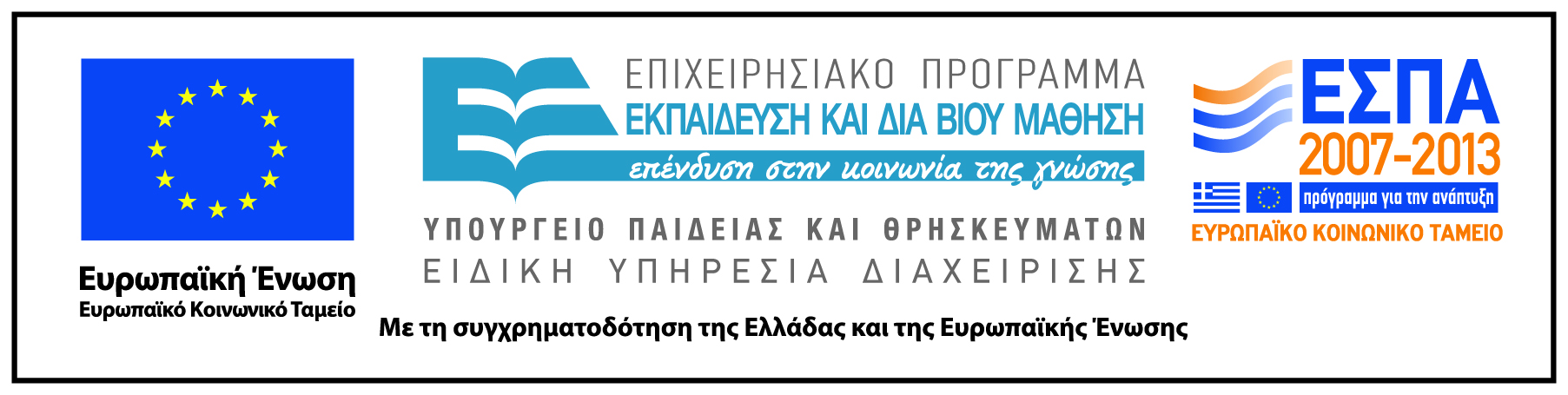